PRESIDENCIA
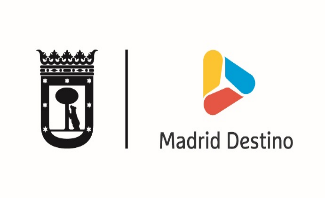 CONSEJO DE ADMINISTRACIÓN
CONSEJERO DELEGADO

Antonio J. Fernández Segura
Oficina Consejero Delegado
Dirección de Turismo
Miguel Sanz Castedo
Dirección de Producción y 
Coordinación Técnica
Oscar Amigo Altisent
Dirección Económico  Financiera
Francisco Javier Castón Rosas
Secretaria General y
del Consejo
Joaquín Fdez de Angulo
 Martínez –Vara de Rey
Dirección de Comunicación
Jacobo Rivero Rodríguez
TEATROS
CENTROS CULTURALES
MEDIALAB
TEATRO ESPAÑOL
Dirección de Seguridad
Y Emergencias
Raúl Valera Tena
NAVES MATADERO
CENTROCENTRO
ESPACIO PUBLICO PLAZAS
CIRCO PRICE
CONDE DUQUE
Dirección de Infraestructuras
FERNÁN GÓMEZ
MATADERO MADRID
INTERMEDIAE
CINETECA
Dirección de Organización y
Recursos HumanosMaría Isabel Ucelay Delgado
RESIDENCIAS
DAOIZ Y VELARDE